PLA
PARENT LEADERSHIP ACADEMY
Planning together to develop a positive future
Find a paper with a DOTTED LINE on your table and fold it into a table tentWrite your name in the middle(make sure to write it BIG)
Answer the following questions in each indicated corner:
Right Corner: Where were you born? 
Left Corner: If you never had to sleep, what would you do with the extra time? 
Bottom Right: What fad or trend do you hope comes back?
Bottom Left: Where would you go if you could go anywhere?
[Speaker Notes: Participants and presenter share out their name and what they wrote on the "Name Tent."]
Commit and Toss
How might parents support and help promote achievement for all students?
Write 1 or 2 ideas on a Post-it note
Crumple up the paper and, on the count of 3, toss it to another person not sitting near you. 
Find a paper tossed near you and silently read it. 
Repeat the process 1 or 2 more times. Then have participants share out some of the ideas they read.
[Speaker Notes: Engage -]
Why Parent Leadership Academy?
Engaging parents to become better informed about education so they have the necessary skills to forge the parent-school-community partnerships essential to improving academic achievement for all students.
What is the goal for today?
Create at least one action plan that supports and contributes to (insert SMART goal) during the 20___ - 20___ school year.
[Speaker Notes: Edit slide to match expectations and allowable requirements
Inside parenthesis ( ) edit to be the overarching goal or need that should be addressed by the action plan the parents create and help implement by the end of the session. Also, edit the school year to match the implementation timeframe. The SMART goal might be to address the needs for creating a college-going culture, increase attendance rates, increase graduation rates, ensuring that students do not come to or leave school hungry, etc. The need and concern should be supported by the data provided to the parents. Parents will later analyze and use the data as a tool to create a solution that will support the SMART goal. The solution will turn in to an action plan for the parent leadership team.

Mention the Agenda for the day and the binder containing all handouts (created ahead of time) which each participant received.]
“Parental aspirations and expectations for their [children’s] educational achievement has a significant impact on academic achievement.”


“Parents attending and participating in school activities have positive impact on academic achievement.” 


“Parent tutoring positively affects academic achievement and is not affected by the grade level of children, nor the skill area in which children received tutoring.”
Students with Highly Involved Parents Do Better in School
Wilder, S. (2014). Effects of parental involvement on academic achievement: A meta-synthesis. Educational Review, 66(3), 377-397.
[Speaker Notes: Jeynes, W. H. (2005). A meta-analysis of the relation of parental involvement to urban elementary school student academic achievement. Urban Education, 40(3), 237-269.

Jeynes, W. H. (2005). Parental involvement and student achievement: A meta-analysis. Family Involvement Research Digest: Harvard Family Research Project: Harvard Graduate School of Education. http://www.hfrp.org/publications-resources/publications-series/family-involvement-research-digests/parental-involvement-and-student-achievement-a-meta-analysis]
Collect & Analyze Data to Identify a Problem
Make a Decision & Develop a Plan
Evaluate Alternatives
Monitor & Evaluate the Plan
Implement the Plan
Brainstorm Solutions
6 Steps to Data-Driven Decision Making
D3M
[Speaker Notes: Explore – data

This is the process we are going to use to design and implement our plan.]
Data-Driven Decision Making
Creates a vision of the future.
Is an effective process of aligning your short-term decisions with your long-term goals.
D3M answers the THREE big questions:1. Where are we today?2. Where do we want to be in the future?3. What do we need to focus on today to make it possible to reach 	our goal for the future?
Why are we using Data?
It shows the FACTS!
Collect & Analyze Data to Identify a Problem
Make a Decision & Develop a Plan
Evaluate Alternatives
Monitor & Evaluate the Plan
Implement the Plan
Brainstorm Solutions
6 Steps to Data-Driven Decision Making
D3M
Collect and Analyze Data
Today’s school data is:  
District Profile/Report Card 
School Profile/Report Card
College Readiness Data
With your small group…

Search the data provided & ask questions as needed
Identify specific items listed on the “Leading & Lagging” worksheet
Fill in the Statistical Profile
[Speaker Notes: This slide MUST be edited to reflect the data provided to parents. 
You might use school and district data that reflects demographics, test scores, overall performance of student achievement per grade level, graduation rates, truancy rates, socioeconomic information, and any other information or data that might lead parents to target a need within the school and develop a plan of action to help support the goals and improvement for the targeted needs.

Parents will look over data provided by the school.]
Analyzing Data – Profiles
As a group, identify ONE fact about each section and write an “I notice, I wonder” statement for each:
	School Profile & District Profile
		- Community Characteristics
		- Educational Process
		- Student Performance Data
[Speaker Notes: This slide MUST be edited to reflect the data provided to parents. 
Use the strategy I Notice, I Wonder for this task. Detailed instructions can be found at https://learn.k20center.ou.edu/strategy/d9908066f654727934df7bf4f507d1a7
As a small group, write down one thing you notice and one thing you wonder (I notice, I wonder statements) about each of the three sections. 
For example, I may look at the Community Characteristics and write: “I notice our school’s average number of days absent per student is double that of the district report. I wonder how that impacts the college-going culture?”]
District Comparison
How does your school compare to the district level? 
What overarching problem do you notice?
How might the problem impede the completion of the SMART goal?
[Speaker Notes: Participants don’t need to give solutions, even though it is natural to do so. Encourage them to just list problems that the data shows (solutions will be discussed in the next few slides).]
Based on your data review and discussion, do you feel all students at your school are meeting their full potential?
Shouldn’t they be?
[Speaker Notes: Edit slide to match expectations and allowable requirements
Formulate a question based on your target goal. See the examples below of how you might change this question to better fit the needs of your PLA session. Some other examples are written below. 

Based on your review of the data, do you feel that all students at your school are college-ready? Shouldn’t they be?
Based on your data review, what do you feel might be getting in the way of students reaching their full potential? How might parents help?
Based on your data review, what obstacles do your students face each day they come to school? How might parents help?
Based on your data review, do you feel all students at your school are provided with all of the same resources and opportunities? Shouldn’t they be?]
Collect & Analyze Data to Identify a Problem
Make a Decision & Develop a Plan
Evaluate Alternatives
Monitor & Evaluate the Plan
Implement the Plan
Brainstorm Solutions
6 Steps to Data-Driven Decision Making
D3M
[Speaker Notes: The process to find solutions to the problem(s) identified from slide 14 will begin here.]
Brainstorm Solutions
At your table, brainstorm ideas to promote readiness within your school.
List these ideas on the large notepads provided.
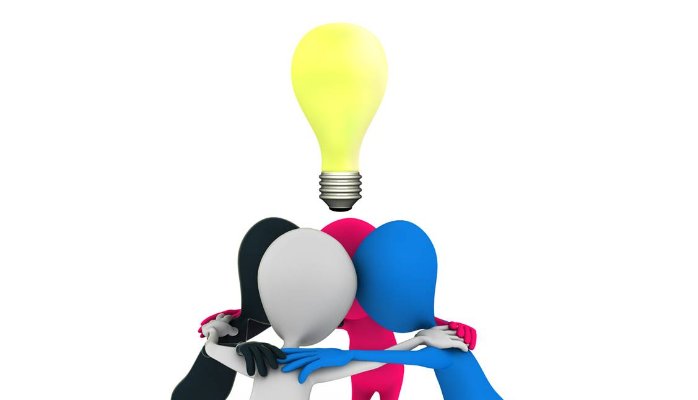 [Speaker Notes: Do not give tables too long to brainstorm. You do not want so many solutions that they can’t narrow it down to two.]
Collect & Analyze Data to Identify a Problem
Make a Decision & Develop a Plan
Evaluate Alternatives
Monitor & Evaluate the Plan
Implement the Plan
Brainstorm Solutions
6 Steps to Data-Driven Decision Making
D3M
[Speaker Notes: Explain – 
Evaluate the solutions that have been brainstormed and pick the top two]
Create a list of reasons here
Create a list of reasons here
Evaluate Solutions
What are the pros and cons of each of the top two solutions?
Solution #1:
Pros
Cons
Create a list of reasons here
Create a list of reasons here
Solution #2:
Pros
Cons
[Speaker Notes: If you have access to the Internet or to apps similar to “iBrainstorm”, “Paddlet”, etc., you might digitally create a list from the whole group. If access to the Internet or an app is unlikely, you might use chart paper to list the pros and cons of each solution]
How might this impact and assist students?
Does it address the problem and needs shown by the data?
Does it support and align with the SMART goal?
Will it be realistic?
Will it be sustainable? 

Remember a million-dollar solution might look great but might not be affordable!!!
Consider the following for each solution…
Collect & Analyze Data to Identify a Problem
Make a Decision & Develop a Plan
Evaluate Alternatives
Monitor & Evaluate the Plan
Implement the Plan
Brainstorm Solutions
6 Steps to Data-Driven Decision Making
D3M
[Speaker Notes: The next step is to make a decision.
Read through the list of pros and cons for each solution and then change to the next slide.]
Let’s Make a Decision
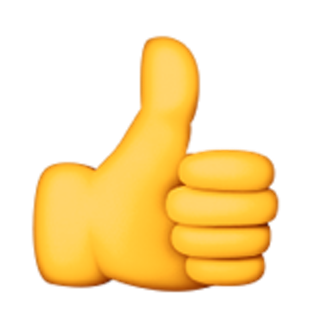 Give a thumbs up for :
 Solution #1


Hold up a closed fist for:
Solution #2
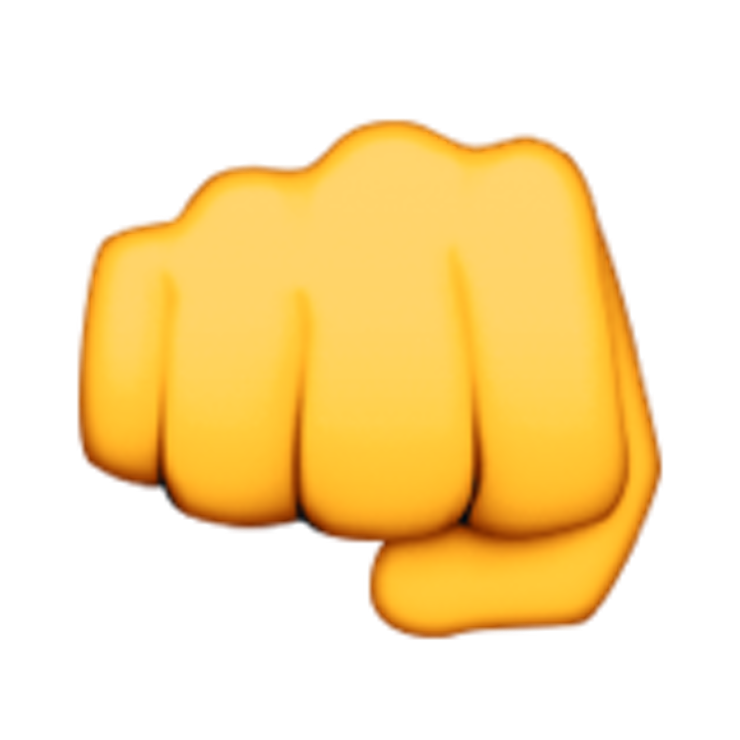 Review of Day 1
Collect & Analyze Data to Identify a Problem
Make a Decision & Develop a Plan
Evaluate Alternatives
Monitor & Evaluate the Plan
Implement the Plan
Brainstorm Solutions
6 Steps to Data-Driven Decision Making
D3M
[Speaker Notes: If academy is two days, use this slide to close out and review the process participants achieved today. If you are hosting the academy in only one day, then skip slide 23 – 26 (hide it by clicking on the slide before the presentation begins and then under “Slide Show” on the toolbar click “Hide Slide”).]
Tomorrow’s Agenda:
Developing a Plan
PLA
PARENT LEADERSHIP ACADEMY
Planning together to develop a positive future

Welcome to Day 2
Review of Day 1
Collect & Analyze Data to Identify a Problem
Make a Decision & Develop a Plan
Evaluate Alternatives
Monitor & Evaluate the Plan
Implement the Plan
Brainstorm Solutions
6 Steps to Data-Driven Decision Making
D3M
[Speaker Notes: If academy is two days, use this slide to close out and review the process participants achieved today. If you are hosting the academy in only one day, then skip this slide (hide it by clicking on the slide before the presentation begins and then under “Slide Show” on the toolbar click “Hide Slide”).]
PLA Team Goal:
What support will you need to make this goal a reality?
[Speaker Notes: Extend -]
Epstein’s 6 Types of Parental Involvement
Parenting 
Communicating
Volunteering 
Learning at Home
Decision Making
Collaborating with Community
[Speaker Notes: Extend -]
Jigsaw Epstein’s 6 Types of Involvement
Count off 1- 6, divide into groups.
List ways this type of involvement might help with student success.
List findings on notepad.
Share out your findings.
Parenting 
Communicating
Volunteering 
Learning at Home
Decision Making
Collaborating with Community
Epstein, J. L. (2010). School/family/community partnerships: Caring for the children we share. 	Phi Delta Kappan, 92(3), 81-96.
[Speaker Notes: Presenter may chose to have participants use the whole article, only use the the tables on pages 85 through 87, or only allow participants to use "Epstein's Framework of Six Types of Involvement" because the reading is long. It might take too much time for participants to read the whole article.]
Research shows if these types of involvement are present there will be…
Decreased absences
Increased math and reading scores
Increased communication between school, parents, and community, leading to fewer disciplinary actions
Increased preparation for class through homework completion
Collect & Analyze Data to Identify a Problem
Make a Decision & Develop a Plan
Evaluate Alternatives
Monitor & Evaluate the Plan
Implement the Plan
Brainstorm Solutions
6 Steps to Data-Driven Decision Making
D3M
[Speaker Notes: evaluate]
Developing a Plan: ACTION PLAN STEPS
Evidence of Success: 
Evaluation of Process:
Keep in mind during your planning…
How will the team engage and gain the support of… 
How will the team evaluate success?
School Leadership
Other Parents
Community Members
Students
Keep in mind during your planning…
All purchases must be cleared through the proper channels.
The action plan must be completed and approved by school before any purchases or ordering will be approved.
Purchase requests must be submitted at least 2 weeks prior to an event.
***All approvals must happen 2 weeks 
before anything can take effect.
[Speaker Notes: Edit slide to match expectations and allowable requirements]
Developing a Plan: ACTION STEPS
Evidence of Success: Attendance will increase 
Evaluation of Process: At the end of the first semester we will evaluate attendance and make adjustments.
[Speaker Notes: Remind participants that steps are the fine-tuned details of everything that will need to be done to end up finally reaching the goal. What planning, phone calls, emails, donations, etc., do we need to achieve our end goal?]
Purchasing Flow Chart & Guidelines
Financial and Human Resources
1st Year
School District Seed Money	- Up to $1,500	- Will be required to submit completed Action Steps 	form for approval of funds
School District will provide personnel support
2nd Year
How will program sustain both its financialand its human resources?
[Speaker Notes: Edit slide to match allowable requirements]
So What’s Next?
Final Steps of D3M
[Speaker Notes: Follow up activities]
Collect & Analyze Data to Identify a Problem
Make a Decision & Develop a Plan
Evaluate Alternatives
Monitor & Evaluate the Plan
Implement the Plan
Brainstorm Solutions
6 Steps to Data-Driven Decision Making
D3M
Implement a Plan
Work as a group 
Assign tasks together
Meet to discuss barriers and to share successes
COMPLETED Action Steps and Purchase Request forms due NO LATER than November 20th
[Speaker Notes: Edit date in slide to match expectations and allowable requirements]
Collect & Analyze Data to Identify a Problem
Make a Decision & Develop a Plan
Evaluate Alternatives
Monitor & Evaluate the Plan
Implement the Plan
Brainstorm Solutions
6 Steps to Data-Driven Decision Making
D3M
Monitor & Evaluate the Plan
Evidence of Success	- How will you know you are making progress toward 		the goal?	- Are there any benchmarks?
Evaluation Process	- How will you determine your goal has been met? 	- What are the measures?
Monitor & Evaluate the Plan
Establish Future Meeting Dates to:	- Meet with School Leadership	- Finalize Action Steps	- Implement the Plan
[Speaker Notes: Edit slide to match expectations and allowable requirements]
Thank You!
Coordinator’s Name
Email Address
Phone Number
[Speaker Notes: Edit slide before presentation]